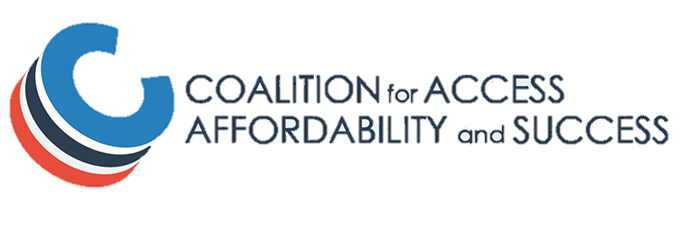 The Coalition is a group of 95 public and private colleges and universities leveraging technology to promote early engagement with the college preparation process, support under-resourced students, and promote equitable access to higher education for all. 

Member schools value affordability by providing low-cost in-state tuition for residents of their states (public institutions) or meeting full demonstrated need of admitted domestic students (private institutions). All members graduate at least 70% of their students within six years.
Coalition Platform
How It Works
12th Grade
Edit materials with mentors
Finalize college list
Apply!
The Coalition offers a set of free, mobile-optimized online tools that provide a centralized platform for students and their support networks to plan their college application process. Students can begin using  features as early as 9th grade.
9th-11th Grade
Create a profile
Add materials to locker
Build your college list
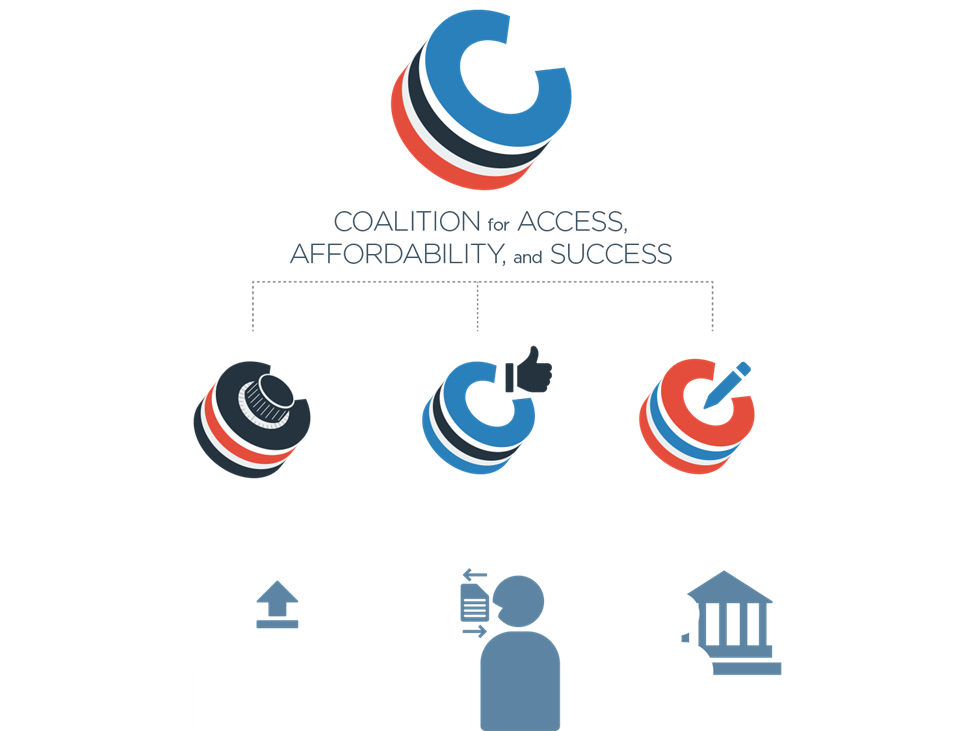 Benefits for Students
Easy access to information
Start the college conversation and get information about schools much earlier
Ability to build a list of affordable schools
Start tracking what they’ve done throughout high school
Easy access to fee waivers
Can receive additional support from counselors, teachers, CBOs, and other mentors
Empowered to take ownership of the college search process
Application platform to apply to coalition schools
Private, secure online space to store documents & projects
Virtual meeting place to work counselors and mentors
LOCKER
COLLABORATION SPACE
APPLICATION
Benefits for Counselors
Provide earlier awareness about college to historically underrepresented students
Upload student's transcripts and letters of recommendation electronically
Help students build a list of affordable schools
Provide feedback to the documents students share with you from their locker
Application Fee Waivers
Information for Families
The Coalition fee waiver offers students a simple process for filing applications for free.
Eligibility criteria:
Receiving free or reduced lunch in school
Participating in a TRIO program
Qualifying for a fee waiver from the ACT, College Board, and/or NACAC
Students who qualify will bypass the payment screen when they submit their application.
Single platform to plan, build, and organize 
Confidence that if admitted to any Coalition school, their student will be offered a responsible financial aid package 
Affordable in-state tuition at state institutions
100% of demonstrated need covered at private institutions
Coalition schools can be trusted to meet their commitment to access and outcomes
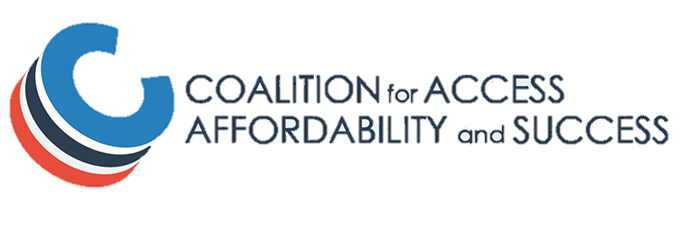 Member Schools Accepting Coalition Application Fall 2016
American University *Amherst College *Bowdoin College *Bryn Mawr CollegeCaltech *Carleton College *Claremont McKenna College *Clemson University *Colby College *Colgate UniversityCollege of the Holy Cross *Columbia University *Connecticut CollegeDavidson College *Denison University *Duke UniversityEmory University
Hamilton College *
Harvard University *Indiana University - Bloomington *
Johns Hopkins University *North Carolina State University at Raleigh *Northeastern University *Northwestern UniversityPennsylvania State UniversityPomona College *Purdue UniversityReed College *Rice University *Rutgers University - New Brunswick *St Olaf College *
Stanford University *State University of New York - Binghamton UniversityState University of New York - University at BuffaloState University of New York - College at Geneseo * Swarthmore College *
Texas A&M University *
Tufts University *Union College *
University of Chicago *University of Connecticut *University of Florida *University of Iowa *
University of Notre Dame *University of Pittsburgh *University of Rochester *University of South Carolina*Vanderbilt University *Wake Forest University *Washington University in St. Louis *Williams College *Yale University *
*Application is currently open for students at mycoalition.org as of September 26, 2016
Additional Schools Accepting Coalition Application Fall 2017
Bates College
Brown University
College of New Jersey
College of William & Mary
Colorado College
Cornell University
Dartmouth College
Florida State University
Franklin and Marshall College
Franklin W. Olin College of Engineering
Georgia Institute of Technology
Grinnell College Haverford College
Illinois State University
James Madison University
Miami University - Ohio
Michigan State University
Middlebury College
Mount Holyoke College
Oberlin College
Princeton University
Ramapo College
Skidmore College
Smith College
University of Georgia
University of Illinois at Urbana-Champaign 
University of Mary Washington
University of Maryland - College Park
University of Michigan
University of Missouri
University of New Hampshire
University of North Carolina at Chapel Hill
University of Pennsylvania
University of Vermont
University of Virginia
University of Washington Vassar College
Virginia Polytechnic Institute and State University
Wellesley College
Wesleyan University
Counselor and Mentor Resources
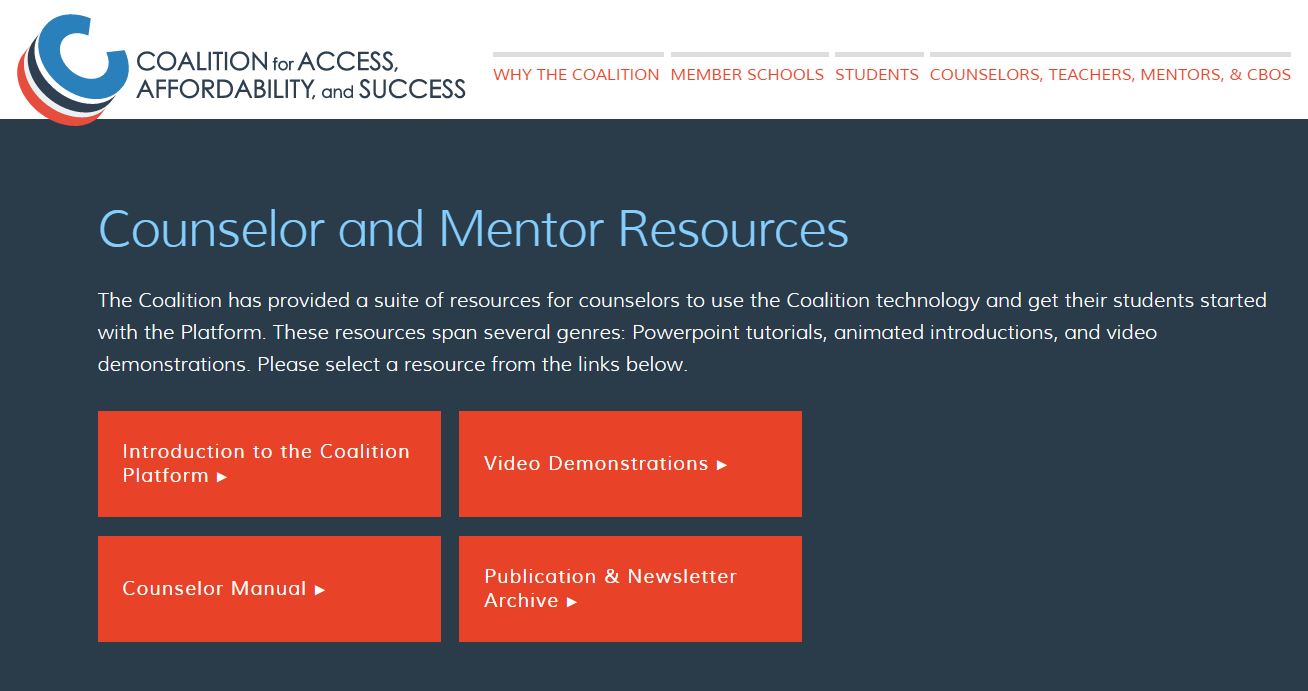 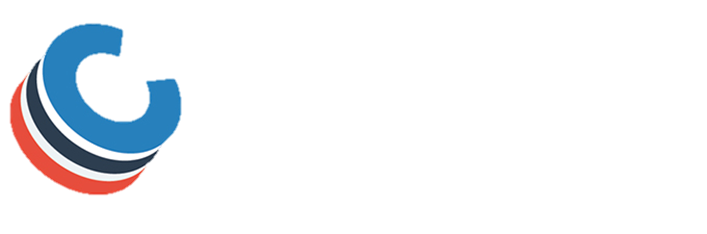 For more information and to receive the monthly counselor newsletter: www.coalitionforcollegeaccess.org
To create an account: www.mycoalition.org
For FAQs, guidance resources: https://coalitionlocker.zendesk.com